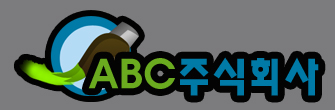 Real Estate Appraiser
목차
가
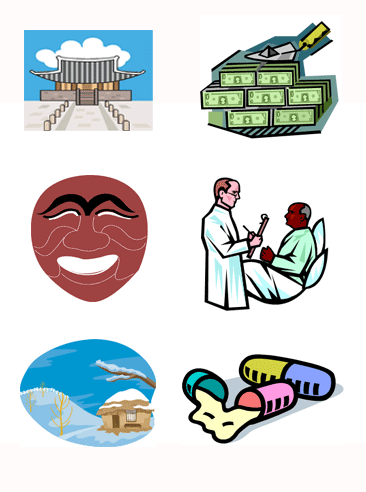 감정평가사의 의미와 수행직무
나
감정평가사의 시험 개요
다
감정평가사 활동 인력 현황
라
감정평가의 개요
2
가. 감정평가사의 의미와 수행직무
Real estate appraisal
Real estate appraisal, property valuation or land valuation is the practice of developing an opinion of the value of real property, usually its Market Value
감정평가사의 수행직무
정부에서 매년 고시하는 공시지가와 관련된 표준지의 조사평가
금융기관, 보험회사, 신탁회사의 의뢰와 관련된 토지 및 동산에 대한 평가, 기업체 등의 의뢰와 관련된 자산의 재평가
3
나. 감정평가사의 시험 개요
구분
시험 과목
1회차
2회차
4
다. 감정평가사 활동 인력 현황
증가세 지속
5
라. 감정평가의 개요
감정평가 의뢰 시 필요한 서류
감정평가/담보평가
감정평가법인
공정성
신뢰성
성실성
조사능력
임야
판단력
전문지식
임상도
직업
윤리
소명
의식
위치도
6